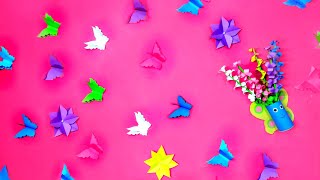 স্বাগতম
পরিচিতি
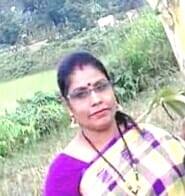 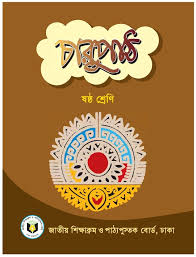 অপর্না দাস 
সহকারি শিক্ষক
জেলা স্মরনী বালিকা উচ্চ বিদ্যালয়
কিশোরগঞ্জ ,সদর
শ্রেণীঃ ৬ষ্ঠ
বিষয়ঃ চারুপাঠ
পাঠঃ  কবিতা
সময়ঃ ৫০ মিনি্ট
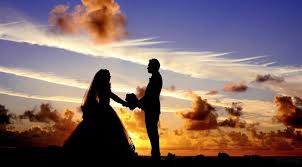 আজকের পাঠ
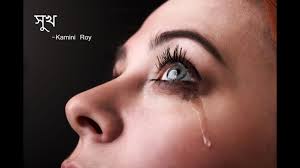 শিখনফল
কবিতাটি আবৃত্তি শেষে শিক্ষার্থীরা্‌…………

কবিতাটি কার লিখা বলতে পারবে।
কবি পরিচিতি বলতে পারবে।
কবিতাটি শুদ্ধ উচ্চারনে আবৃত্তি করতে পারবে।
কবিতাটির মুল ভাব ব্যাখ্যা করতে পারবে।
কিছু শব্দের অর্থ লিখতে পারবে।
সুখ
কবি পরিচিতি
মৃত্যু
     ১৯৩৩খ্রি্ষ্টাব্দে,
       কলকাতায়
জন্ম
১৮৬৪ খ্রিষ্টাব্দে
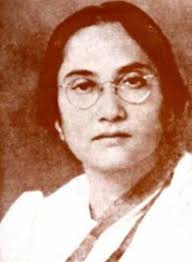 স্থান                  
 বাখরগঞ্জ জেলার
 বর্তমান(বরিশাল)
  বাসন্ডা গ্রামে
গ্রন্থ
নির্মাল্য, অশোক সংগীত
দীপ ও ধুপ, জীবন পথে
কামিনী রায়
একক কাজ
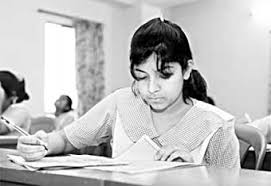 কবি পরিচিতিটা লিখ।
চল এবার কবিতাটি আবৃত্তি করি
নাই কিরে সুখ?নাই কিরে সুখ?---
        এই ধরা কি শুধু বিষাদময়?
যাতনে জ্বলিয়া কাঁদিয়া মরিতে
        কেবলি কি নর জনম লয়?
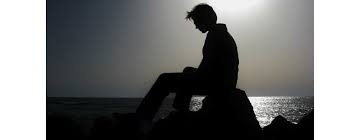 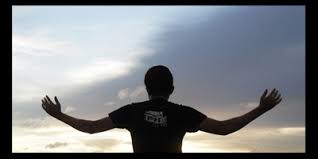 বল ছিন্ন বীণে,বল উচ্চৈঃস্বরে---
       না-,না-,না-,মানবের তরে
আছে উচ্চলক্ষ্য,সুখ উচ্চতর
        না সৃজিলা বিধি কাঁদাতে নরে।
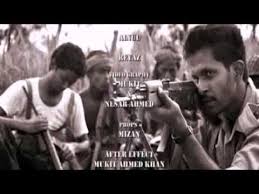 কার্যক্ষেত্র ঐ প্রশস্ত পড়িয়া
     সমর-অঙ্গন সংসারএই,
যাও বীর বেশে কর গিয়ে রণ
     যে জিনিবে সুখ লভিতে সে-ই।
পরের কারনে স্বার্থ দিয়া বলি
     এ জীবন মন সকলি দাও,
তার মতো সুখ কোথাও কি আছে?
      আপনার কথা ভুলিয়া যাও।
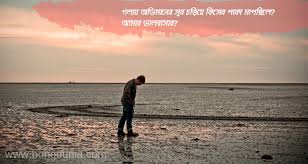 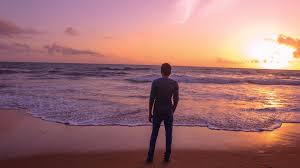 পরের কারনে মরনেও সুখ;
   ‘ সুখ’ ‘সুখ’ করি কেঁদ না আর,
যতই কাঁদিবে,ততই ভাবিবে
      ততই বাড়িবে হ্দদয় ভার।
আপনারে লয়ে বিব্রত রহিতে
      আসে নাই কেহ অবনী পরে
সকলের তরে সকলে আমরা
      প্রত্যেকে আমরা পরের তরে।
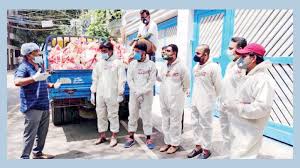 দলীয় কাজ
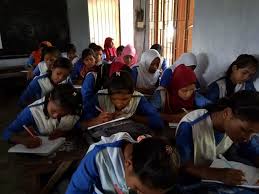 দুই দলে ভাগ হয়ে পুরো কবিতাটি আবার আবৃত্তি কর
সুখ কবিতাটি কবি যে উদ্দেশ্যে লিখেছেন চল আমরা এখন সেটা জানি
মুলভাবঃ জগতে যারা কেবল সুখ খুঁজেন তারা জীবনে দুখঃ-যন্ত্রনা
দেখে ভাবেন মানুষের জীবন নিরর্থক। এ ধারনা ভুল।জীবনের উদ্দেশ্য শুধু 
নিজের জন্যই সুখ খুঁজা নয়।নানা রকম সংকট মোকাবেলা করে জীবনের 
সফলতা আনয়নই হল প্রকৃত সুখ।শুধু নিজের স্বার্থ দেখা ব্যক্তিরা হয় 
আত্মকেন্দ্রিক,স্বার্থপর। সমাজ থেকেও বিচ্ছিন্ন হয় অনেকে।ফলে তারা সুখি হতে পারে না। তাই প্রকৃত সুখ পেতে হলে নিজেকে অন্যের কল্যানে সমর্পন করতে হবে।অন্যকে ভালবেসে,তার দুখের অংশীদার হয়ে সেবা ও কল্যানের মাধ্যমেই কেবল প্রকৃত সুখি হওয়া সম্ভব।
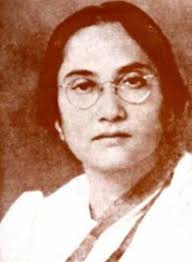 একক কাজ
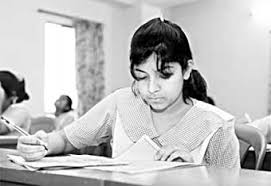 সুখ কবিতার মুলভাবটি পড়ে সুখ সম্পর্কে নিজে কিছু 
বাক্য লিখ যা দেখে বুঝা যাবে তুমি কবিতাটির বিষয়বস্তু বুঝেছ।
চল এবার আমরা কিছু শব্দের অর্থ জেনে নিই যা এই কবিতায় ব্যবহার করা হয়েছে
শব্দ                                  অর্থ

বিষাদময়         -------          দুখঃময়
রণ                 ------           যুদ্ধ
ছিন্ন                ------           ছেঁড়া
বিধি                ------          বিধাতা
নরে                 ------          মানুষকে
শব্দ                                  অর্থ

জিনিবে         -------          জয় করবে
স্বার্থ              -------         নিজের সুবিধা
আপনার         -------          নিজের
বলি               --------        উৎসর্গ
অবনী             --------        পৃথিবী
দলীয় কাজ
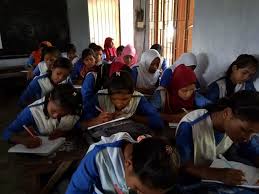 দুই দলে ভাগ হয়ে শব্দের অর্থ গুলো মুখস্ত কর
দেখি কোন দল আগে শিখে “এ” দল নাকি “বি “ দল?
১> সুখ কবিতাটিকার লিখা?
>> কামিনী রায়।
২> কামিনী রায় কত খ্রিষ্টাব্দে জন্ম গ্রহন করেন?
>>১৮৬৪ খ্রিষ্টাব্দে ।
৩>কবি কোন  জেলায় জন্মগ্রহন করেন?
>>বাখরগঞ্জ জেলা বর্তমানে এটা বরিশাল জেলা নামে পরচিত।
৪>”দীপ ও ধুপ” গ্রন্থটি কার লিখা?
>। কবি কামিনী রায়ের।
৫>স্বার্থ শব্দের অর্থ কি?
>> নিজের সুবিধা।
৬> লভিবে শব্দের অর্থ কি?
>>লাভ করবে।
৭>বিষাদময় শব্দের অর্থ কি?
>> দুখঃময়।
৮। কামিনী রায় কত খ্রিষ্টাব্দে মৃত্যুবরন করেন?
>> ১৯৩৩ খ্রিষ্টাব্দে।
মুল্যায়ন
বাড়ির কাজ
বিরামচিহ্ন ব্যাবহার করে কবিতাটি সুন্দর করে লিখে আনবে।
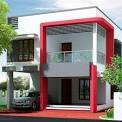 সবাই ভালো থেকো আর আগামী ক্লাসে উপস্থিত থেকো
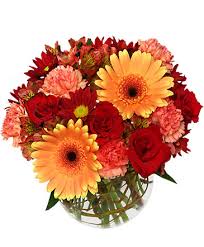 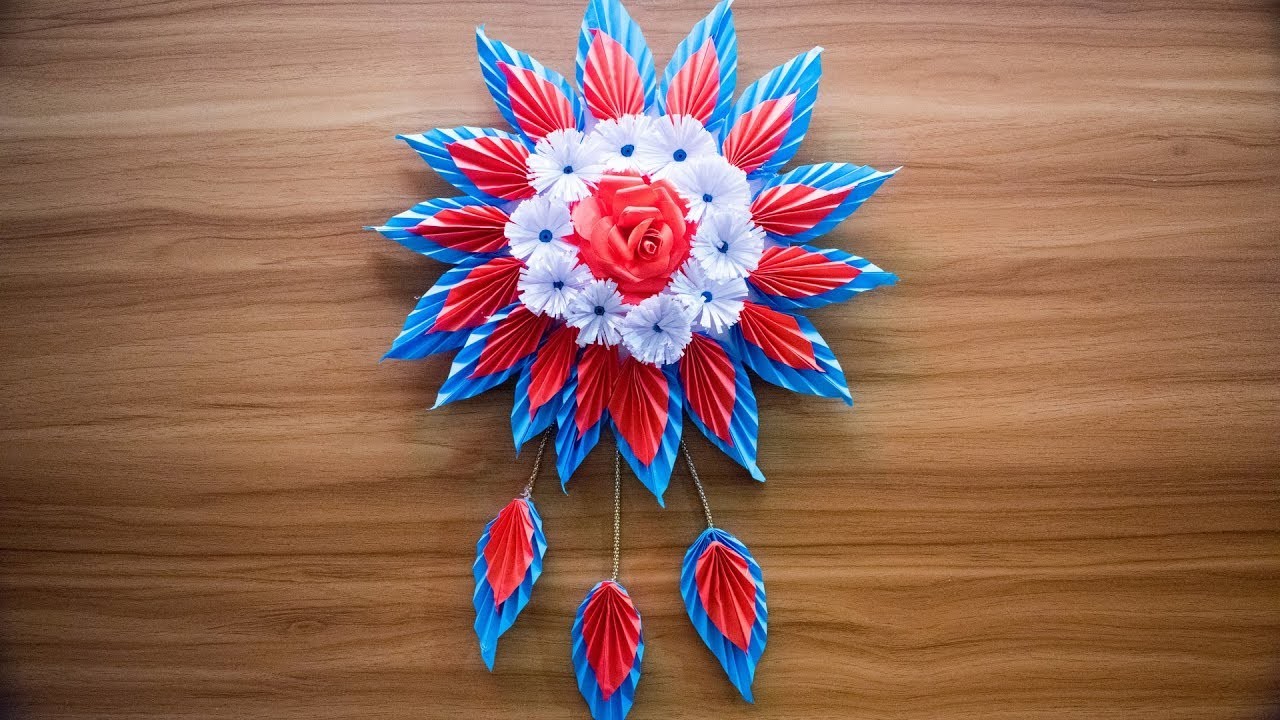